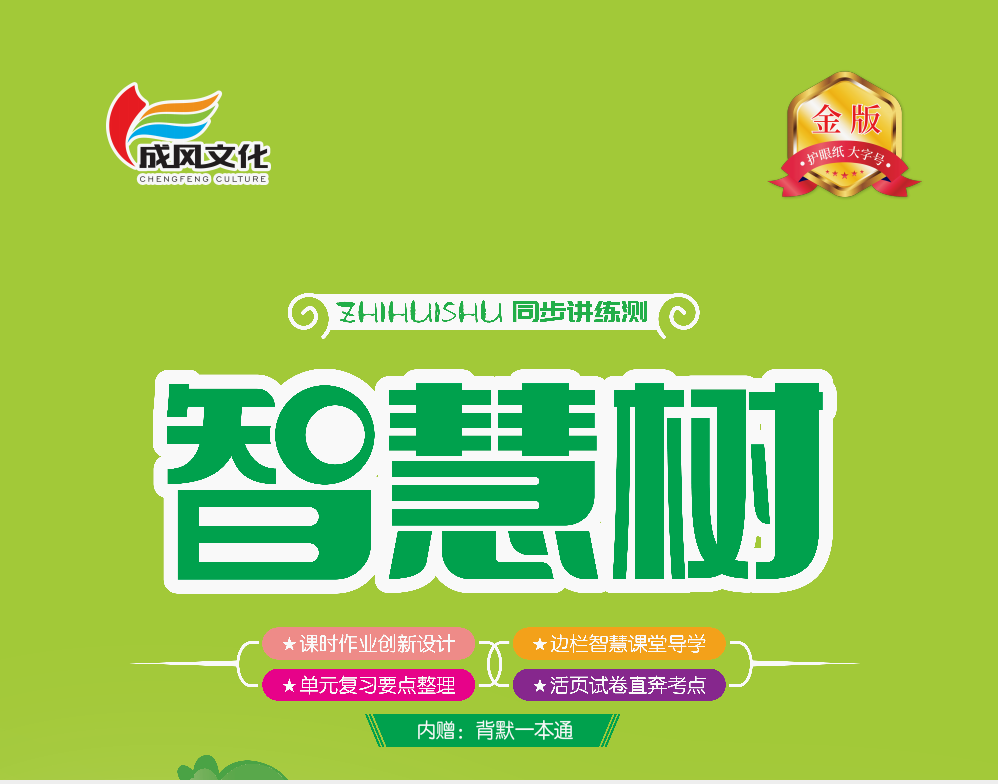 期末测试卷
(时间:60分钟   分数:100分)
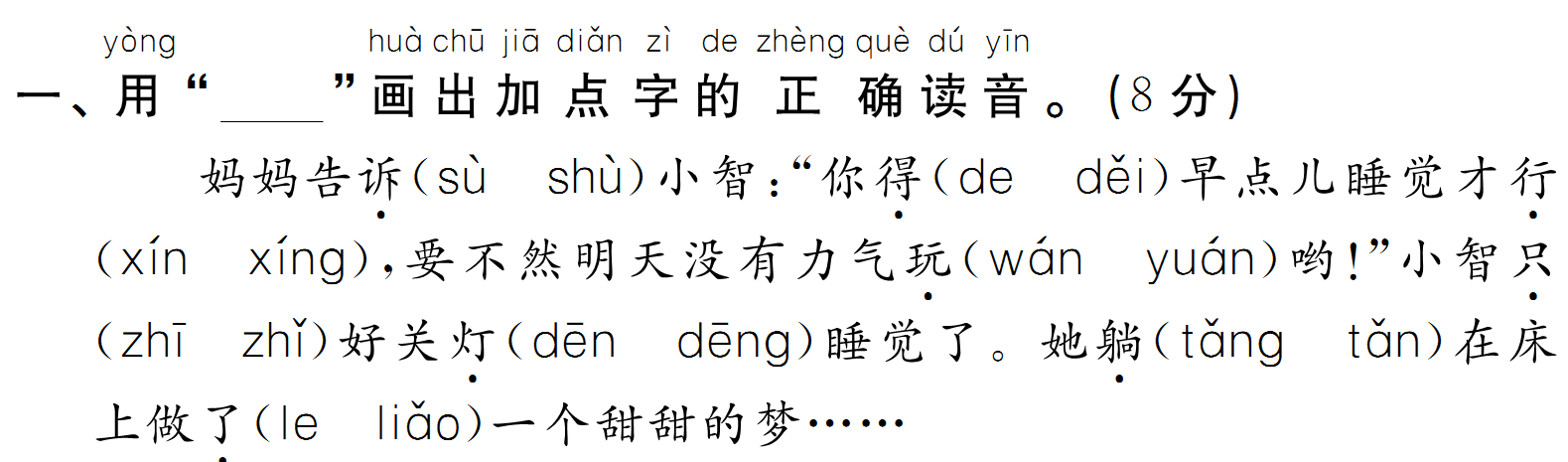 ___
____
_____
_____
____
_____
_____
____
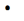 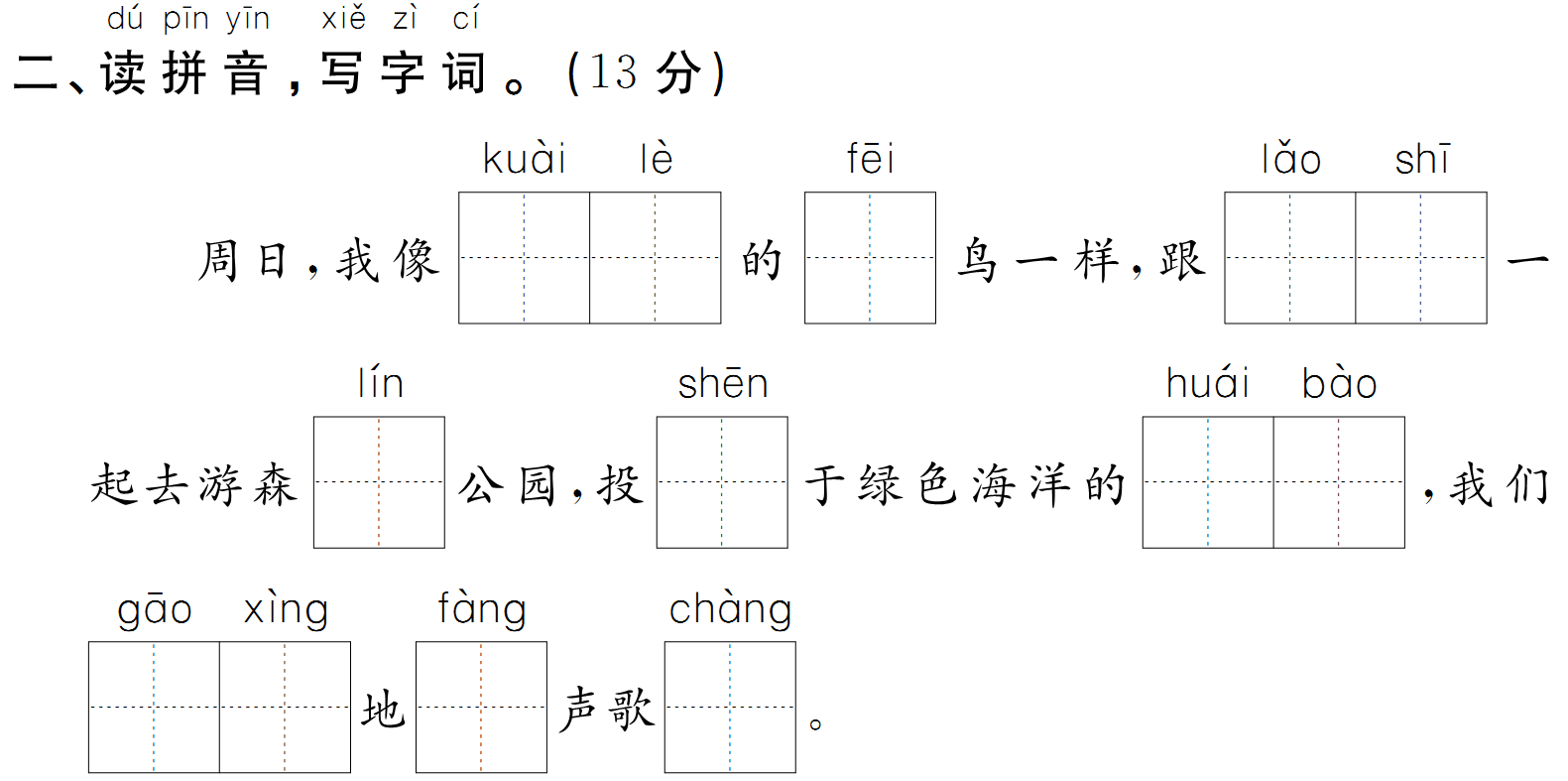 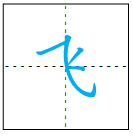 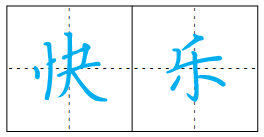 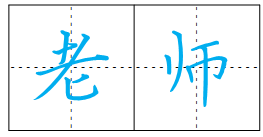 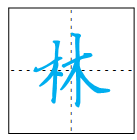 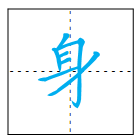 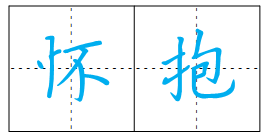 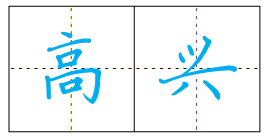 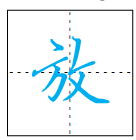 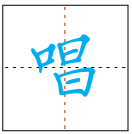 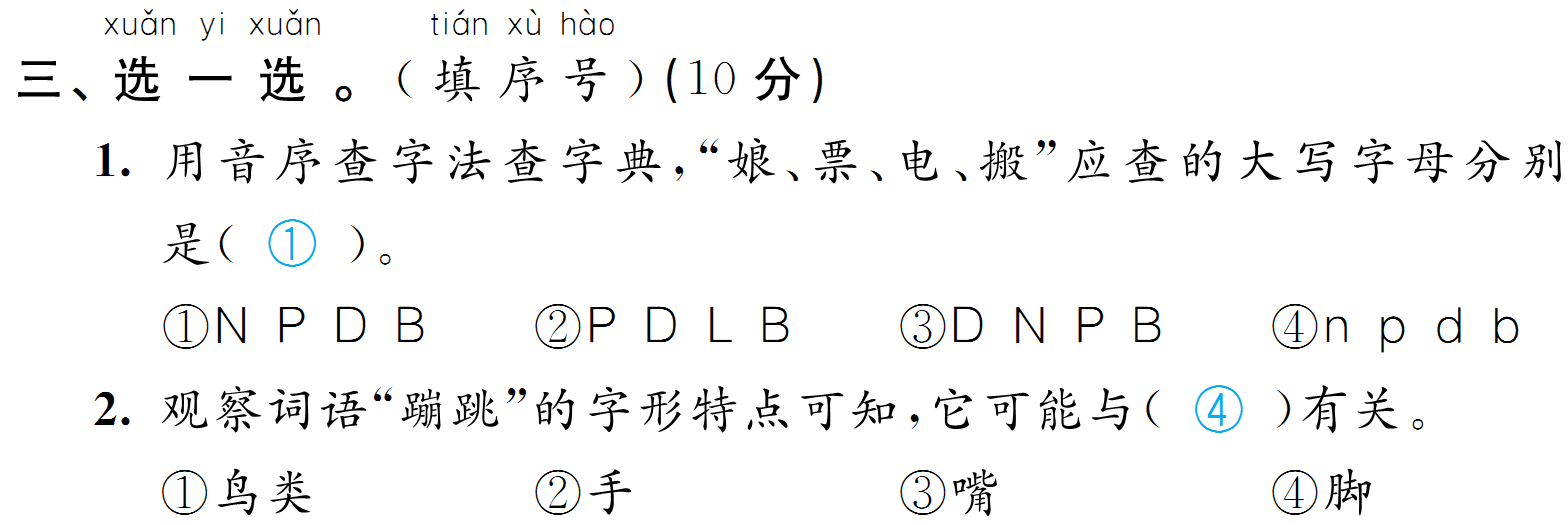 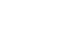 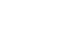 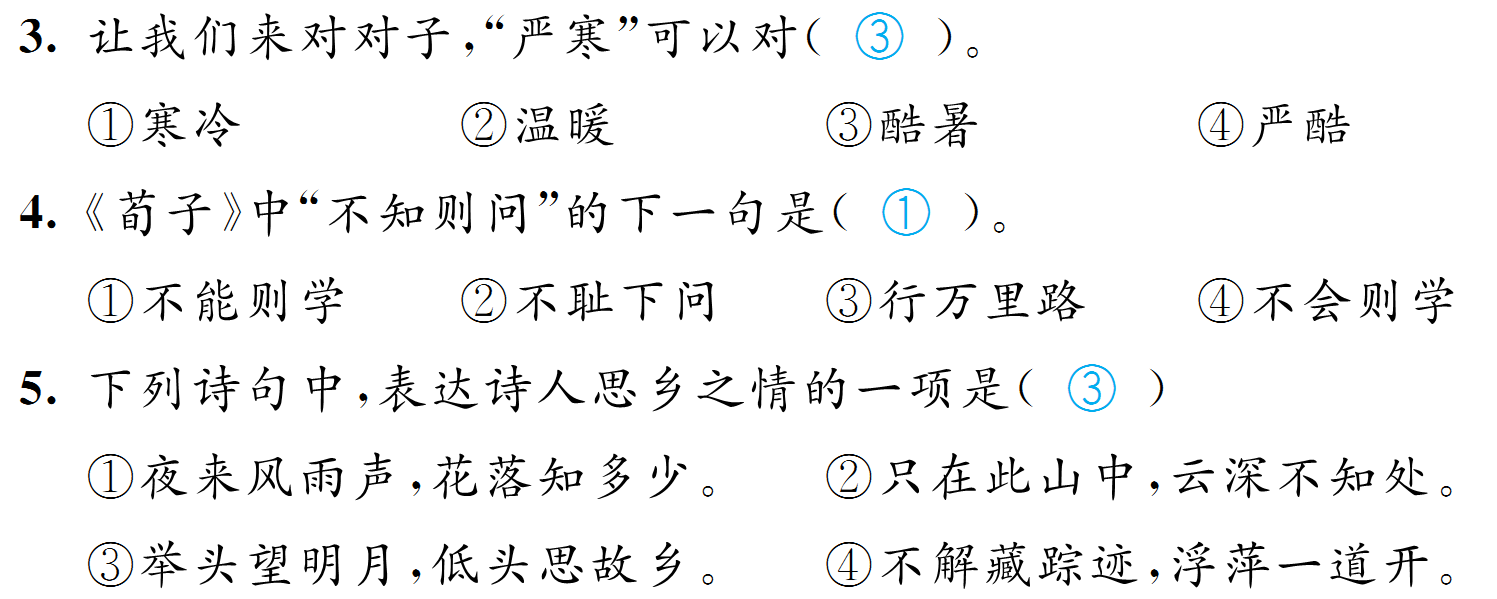 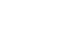 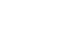 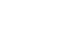 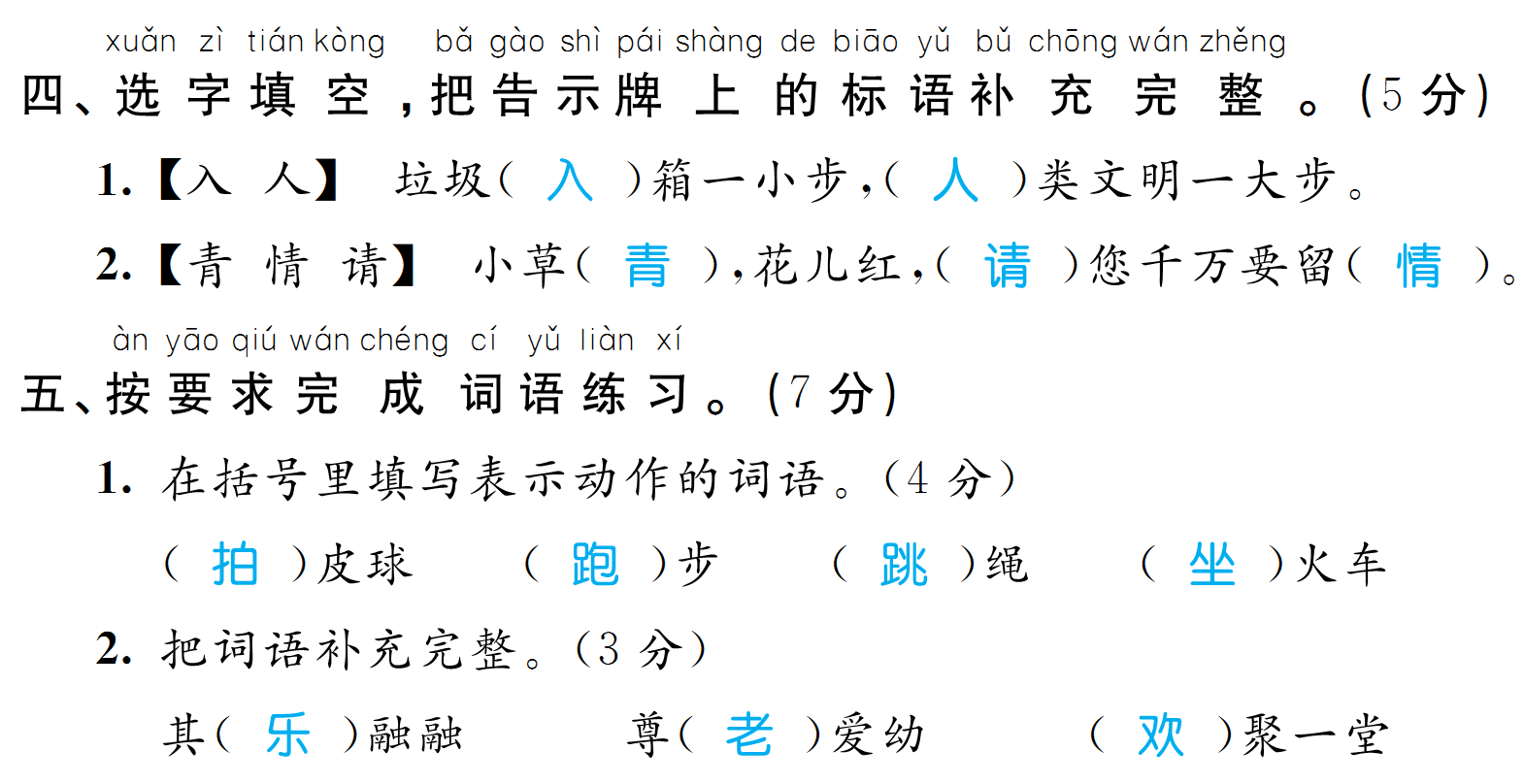 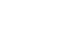 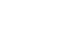 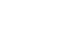 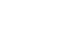 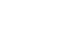 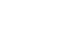 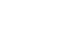 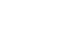 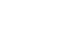 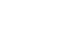 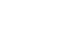 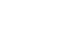 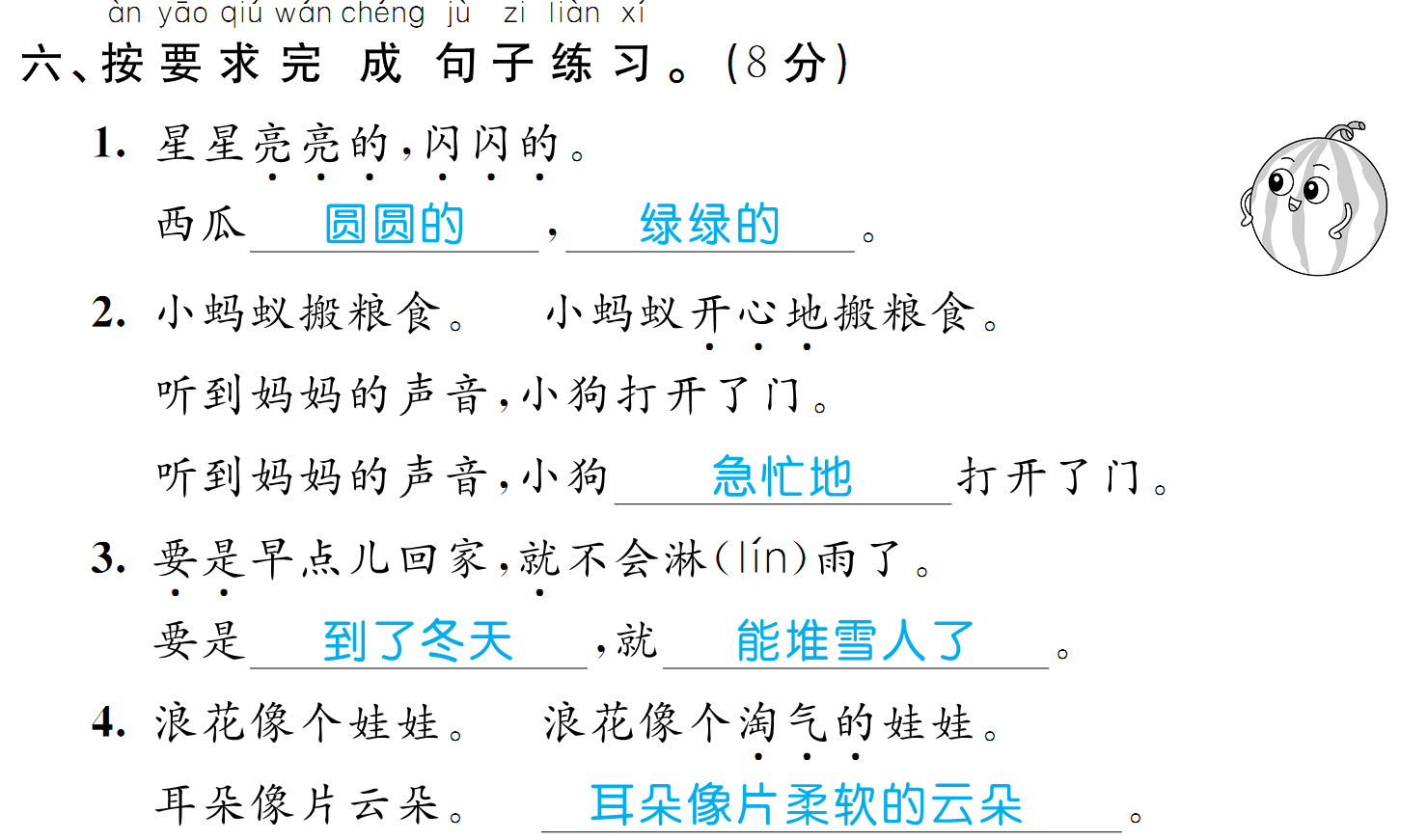 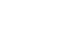 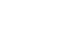 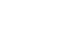 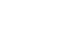 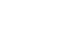 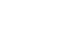 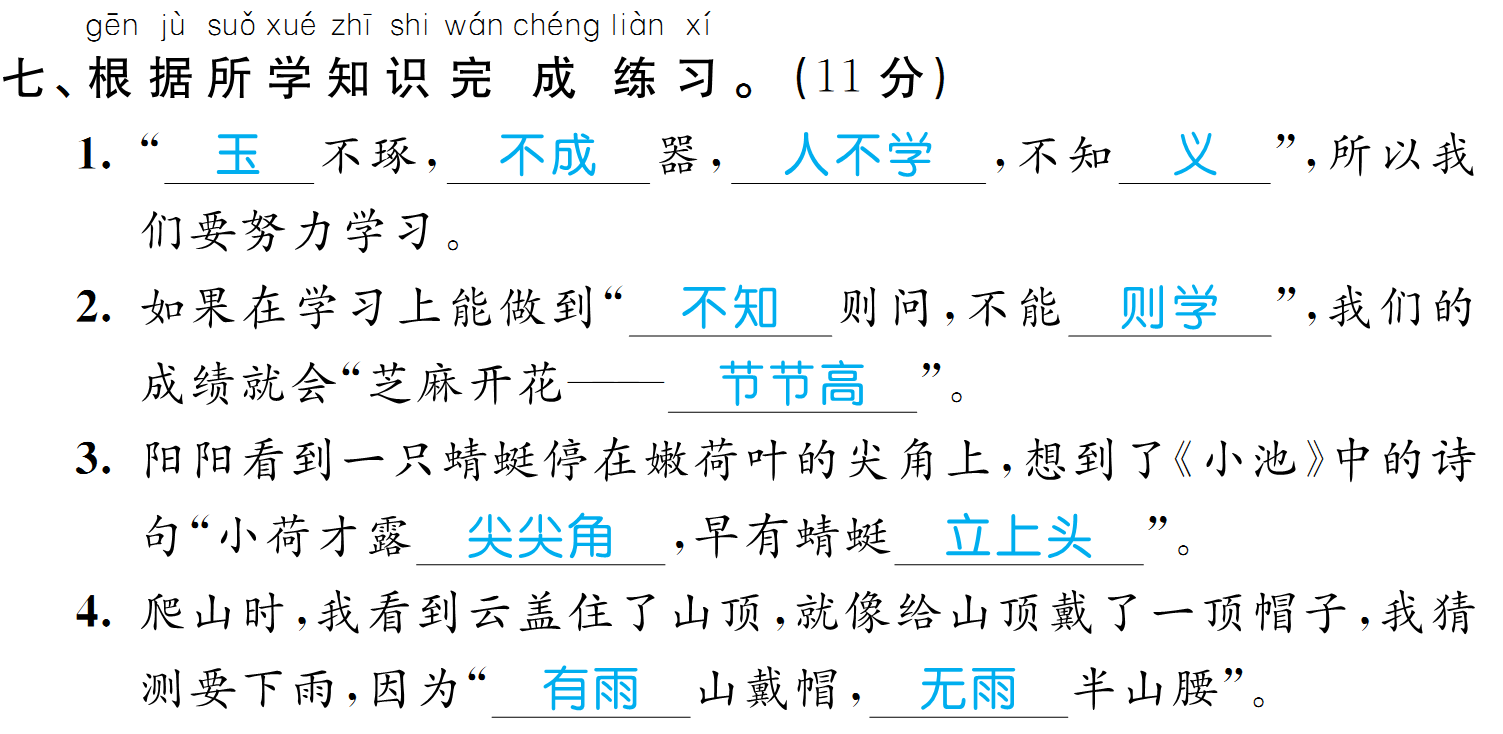 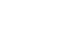 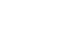 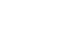 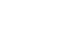 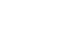 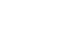 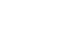 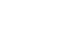 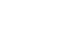 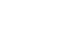 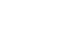 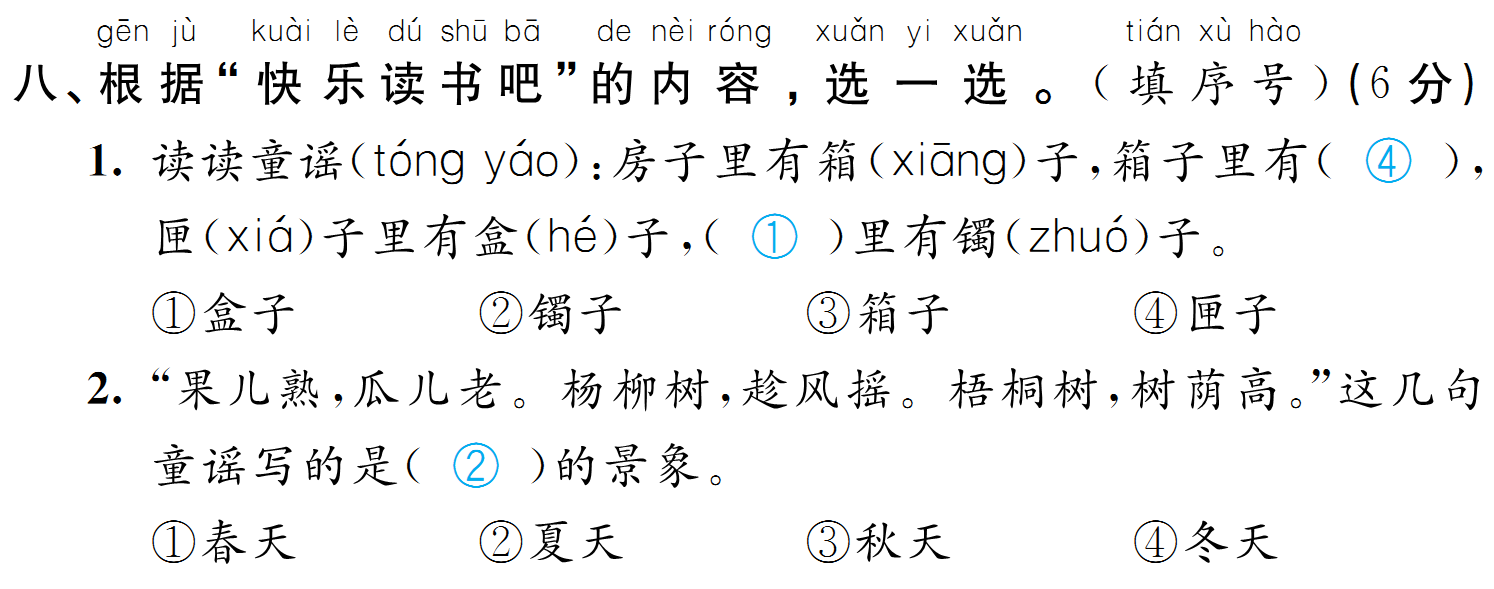 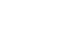 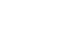 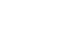 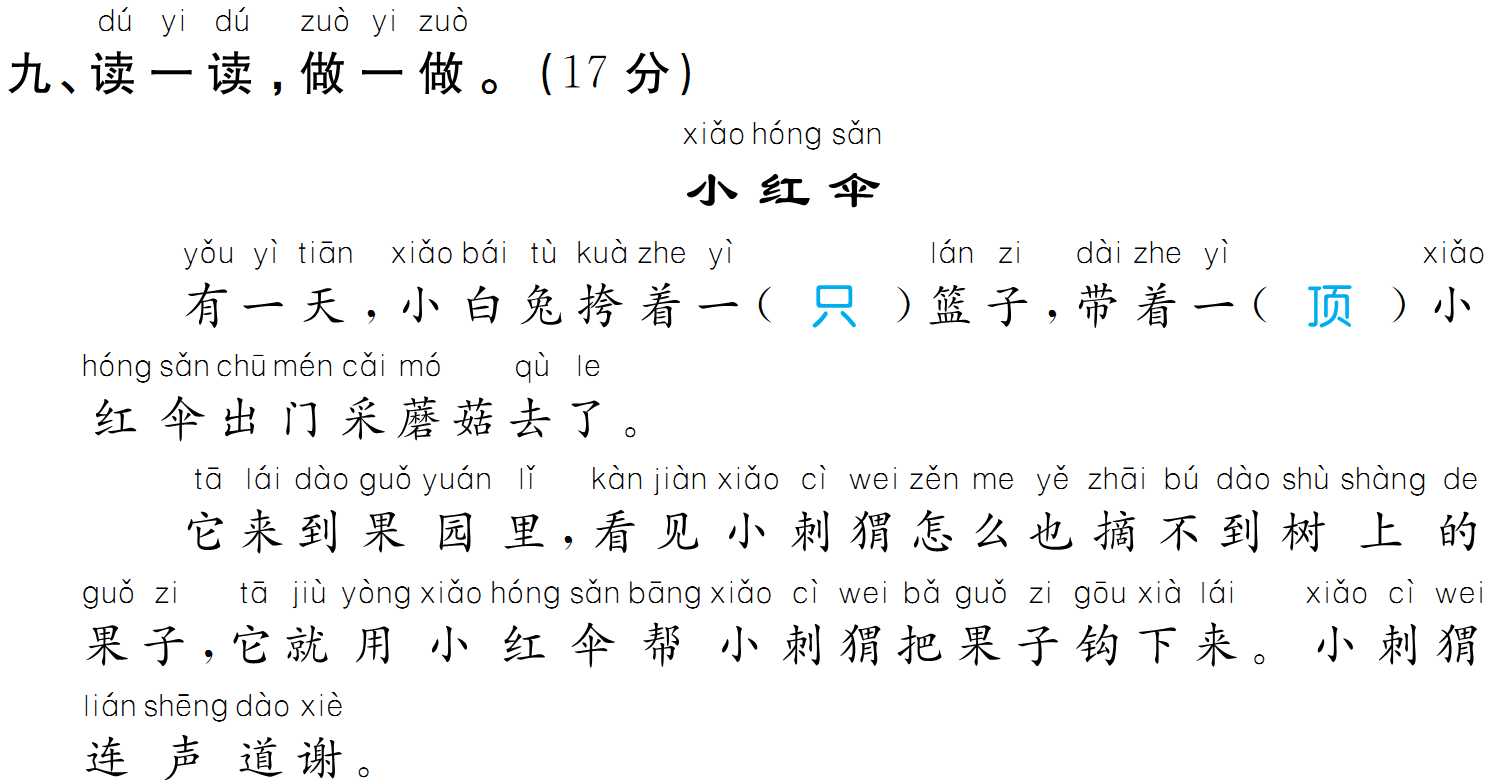 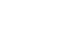 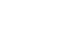 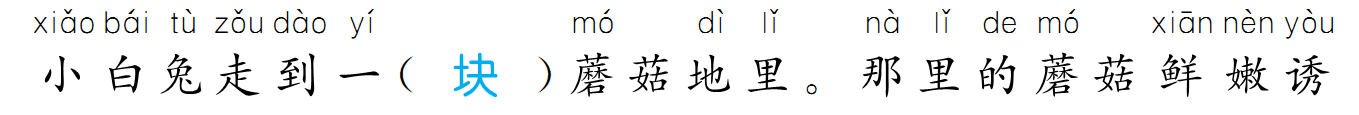 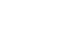 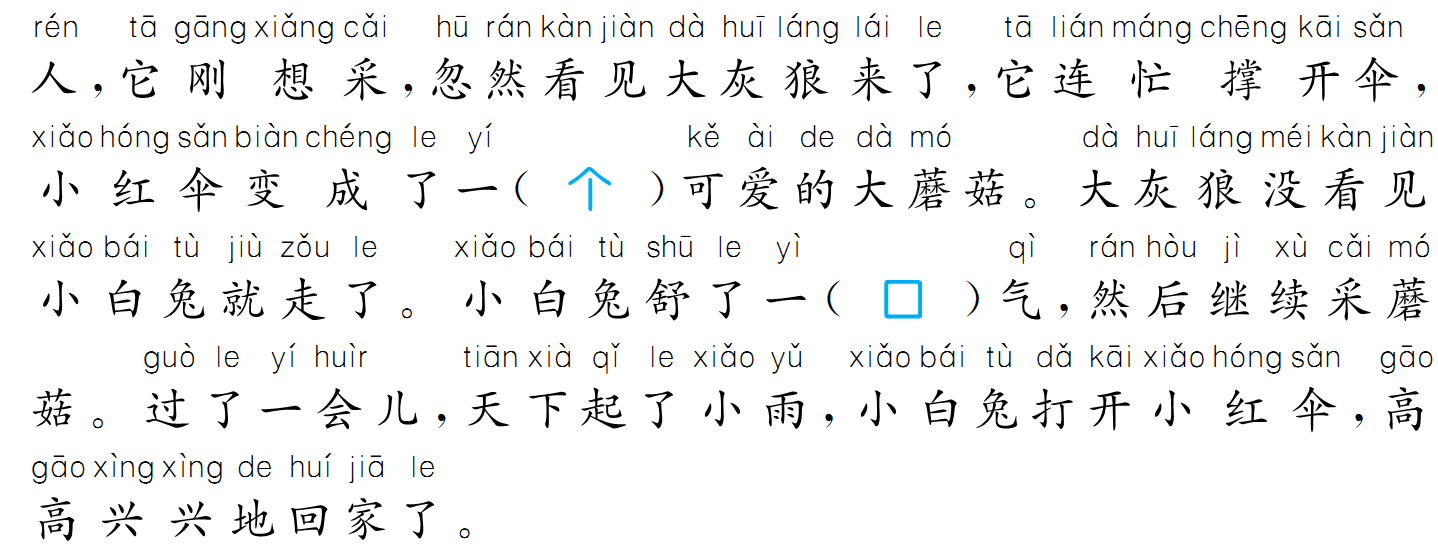 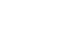 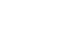 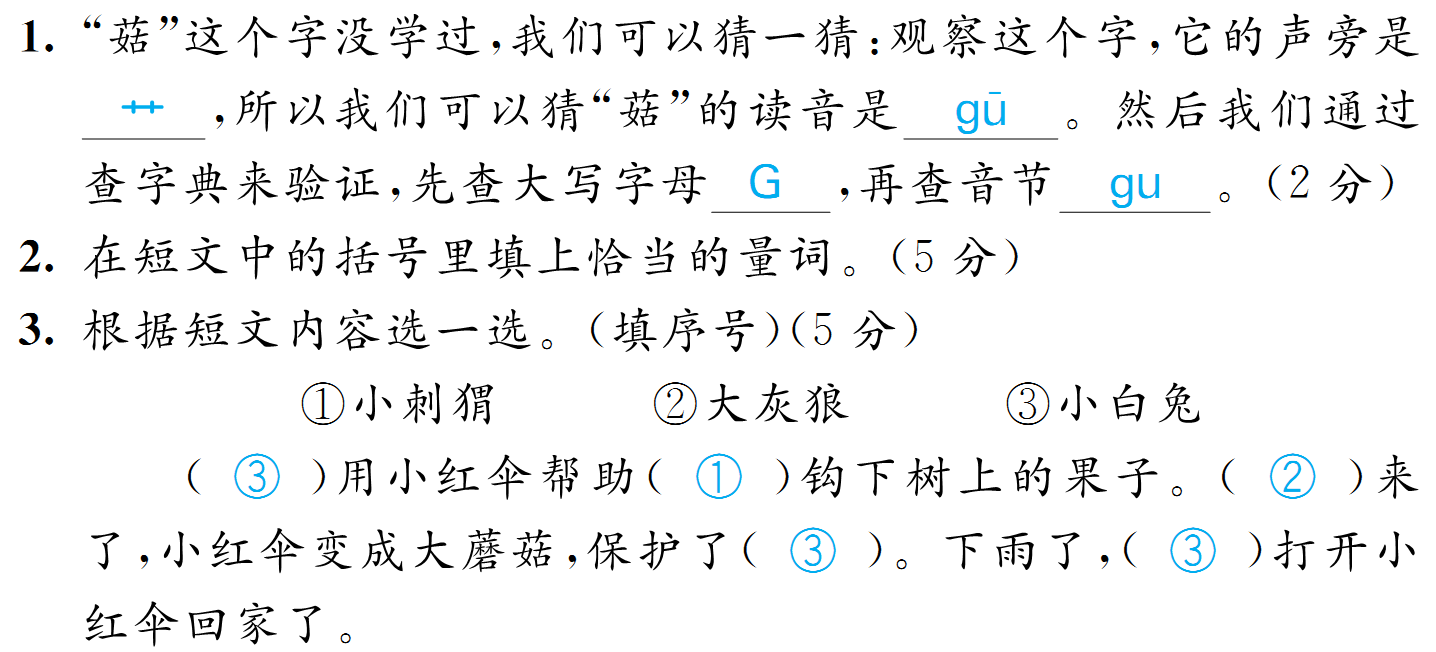 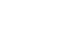 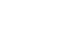 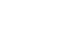 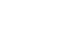 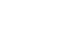 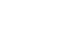 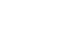 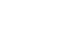 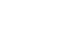 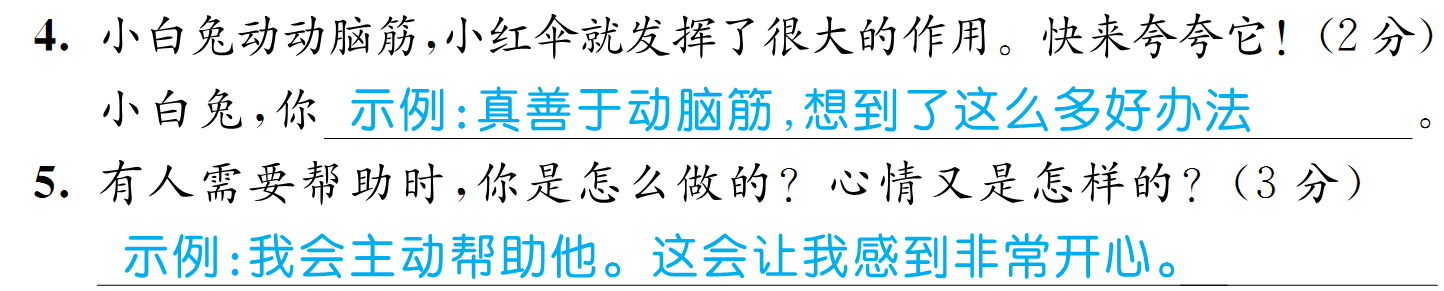 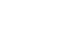 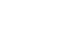 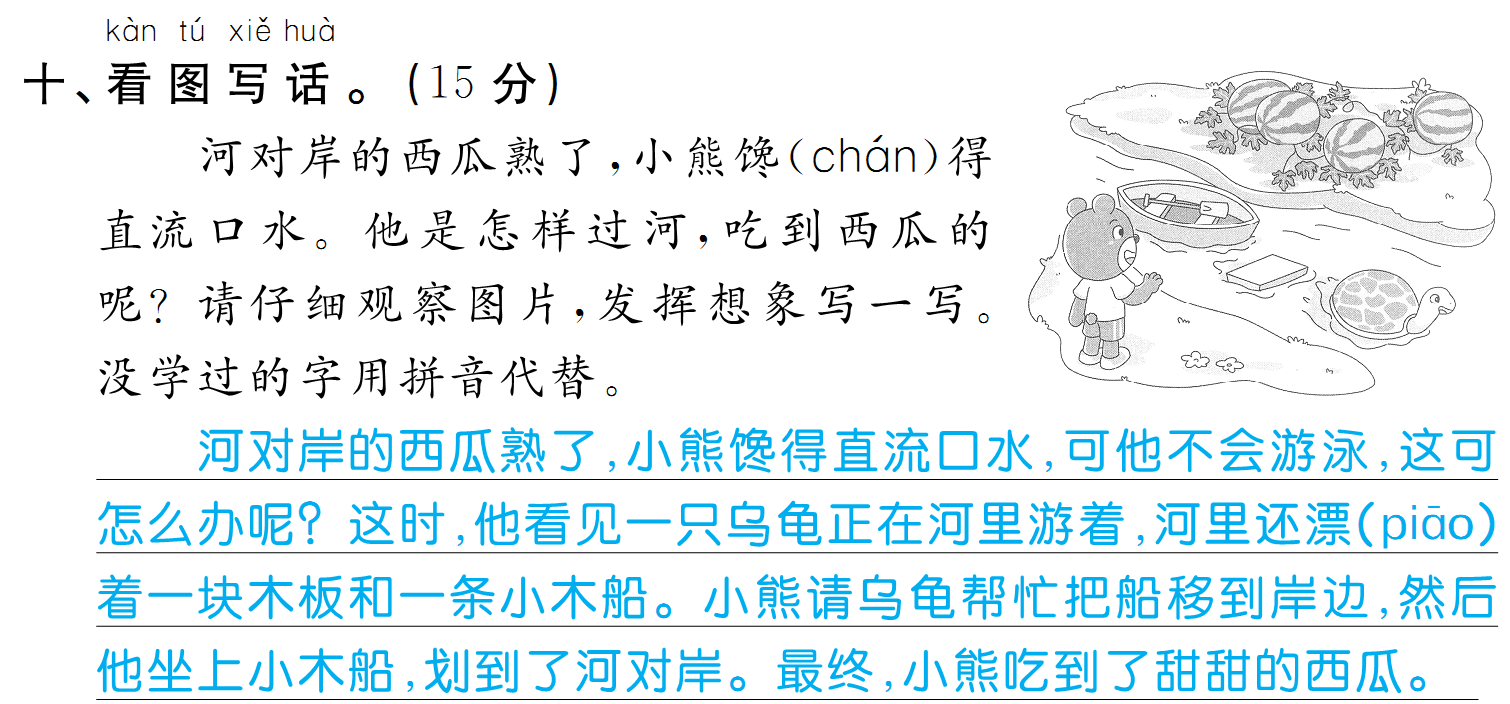 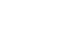 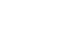 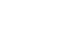 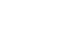 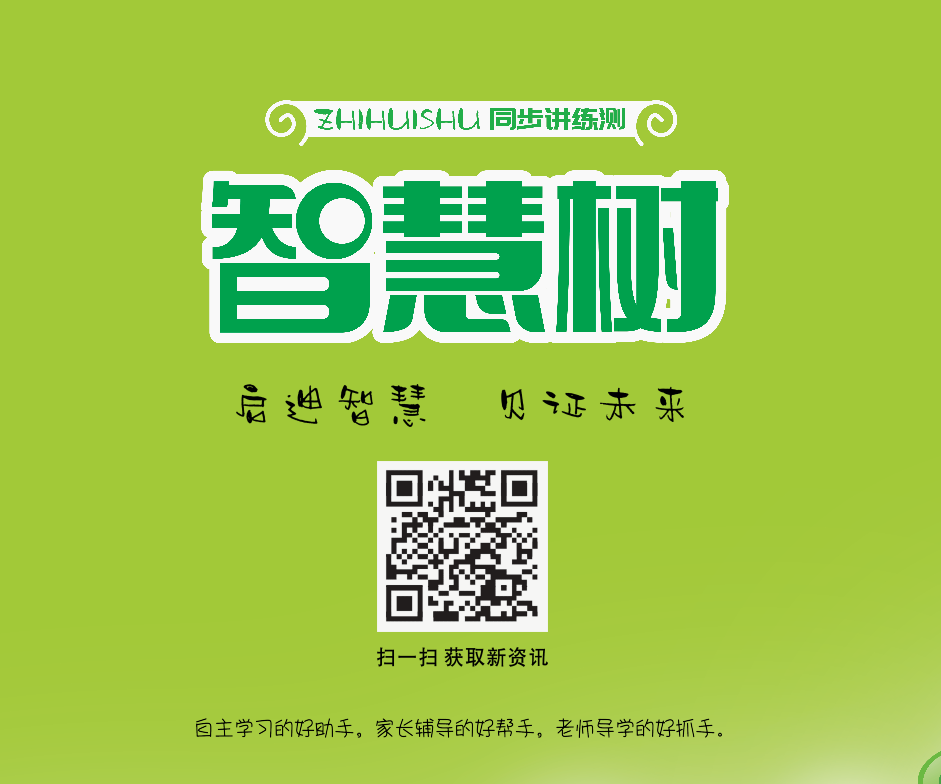 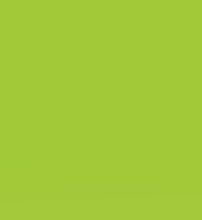